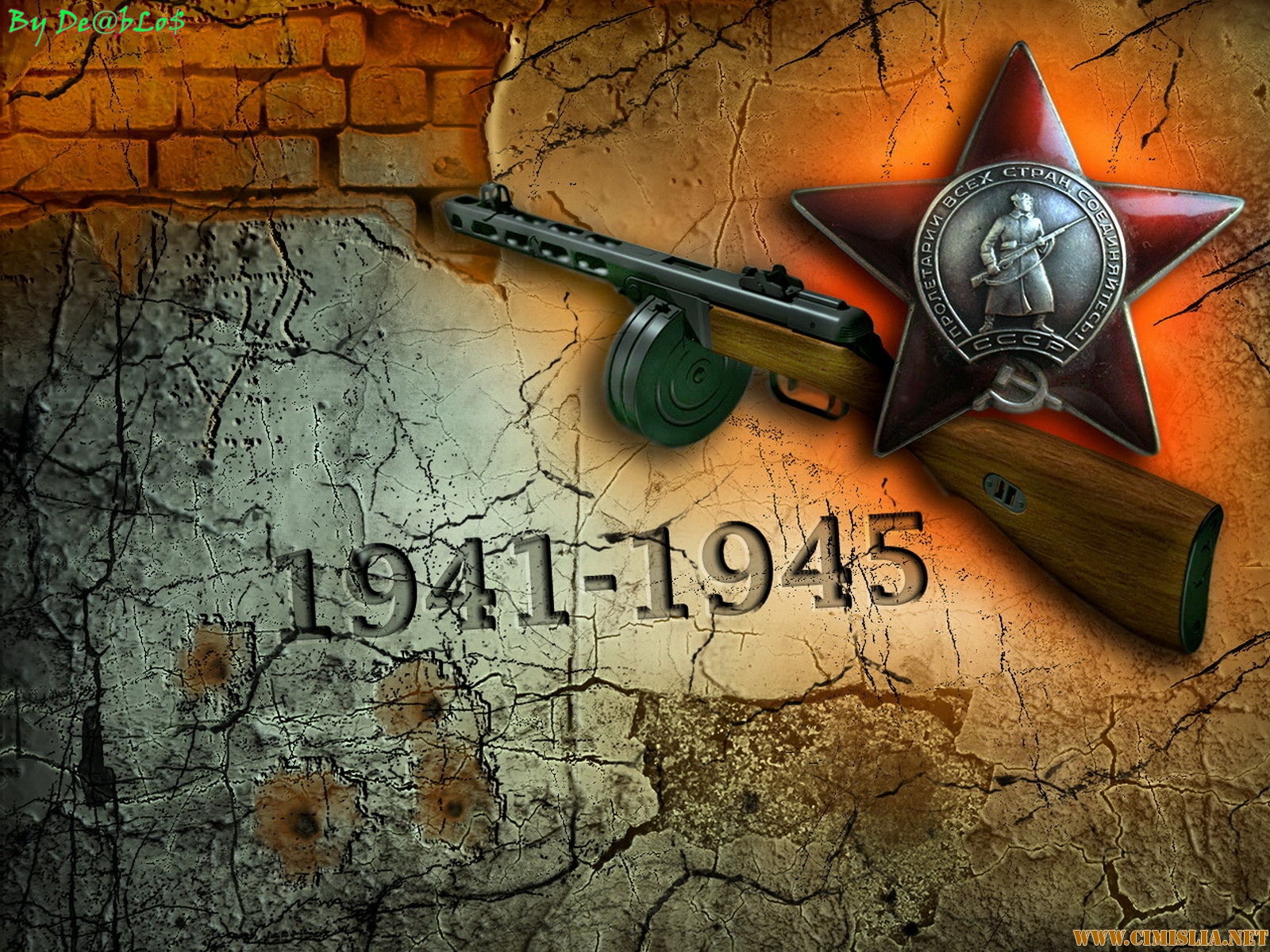 9 Мая
День Победы
Выполнил: Ксёндзик Илья 1а класса
МОБУ Новобурейская СОШ №1
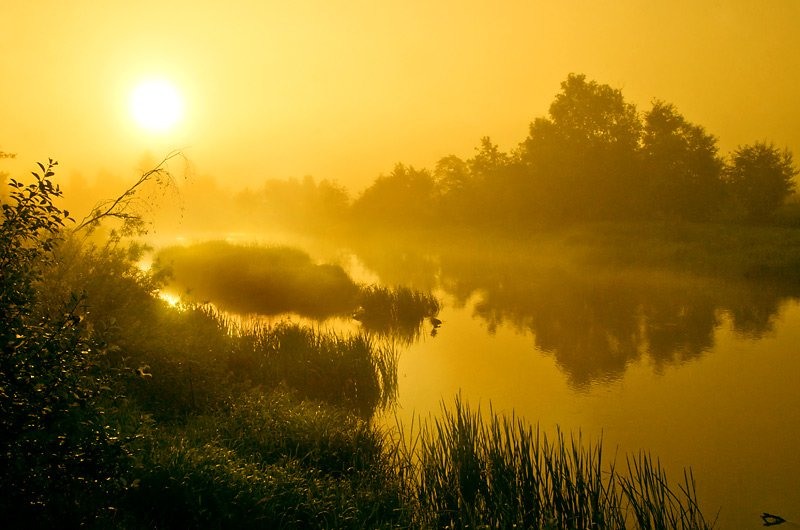 Летней ночью, на рассвете,
 Гитлер дал войскам приказ
 И послал солдат немецких
 Против всех людей советских –
 Это значит – против нас.

Он хотел людей свободных
 Превратить в рабов голодных,
 Навсегда лишить всего.
 А упорных и восставших,
 На колени не упавших,
 Истребить до одного!
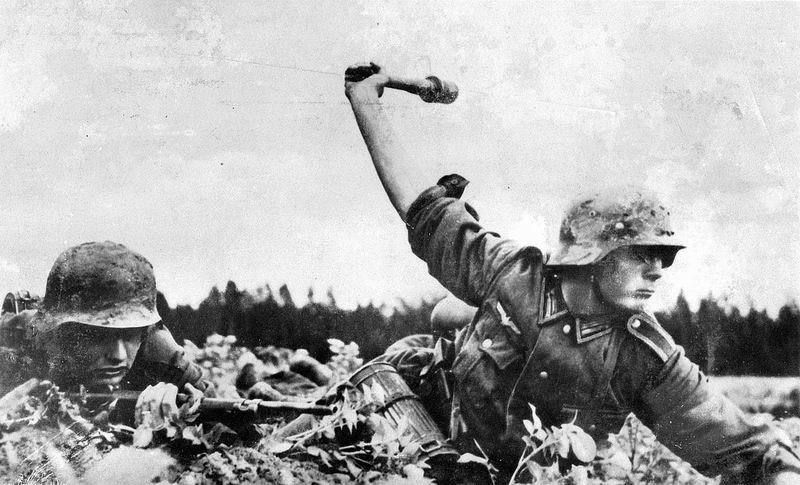 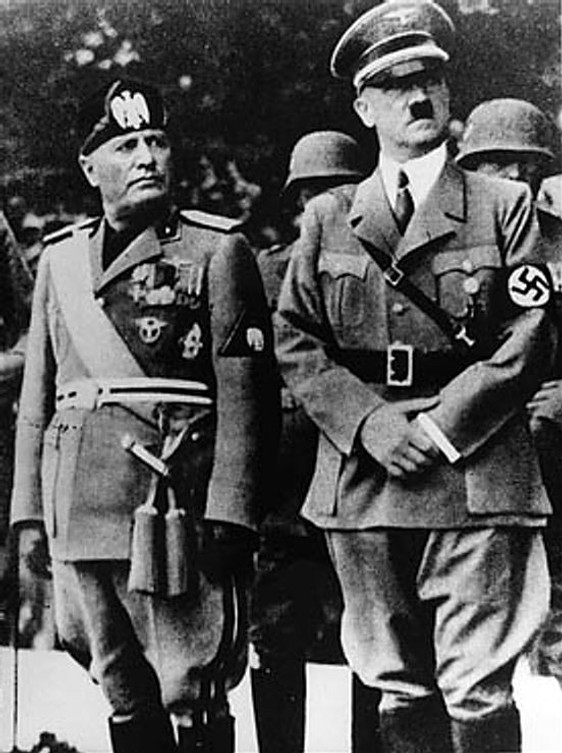 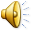 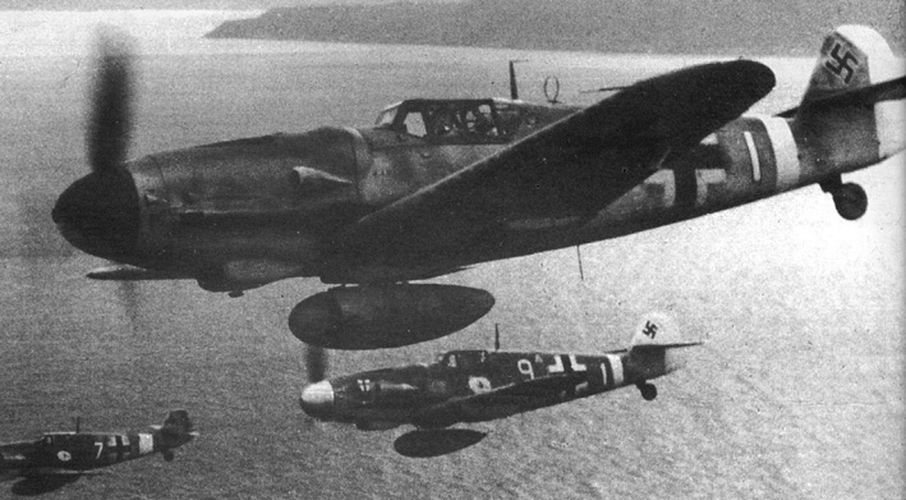 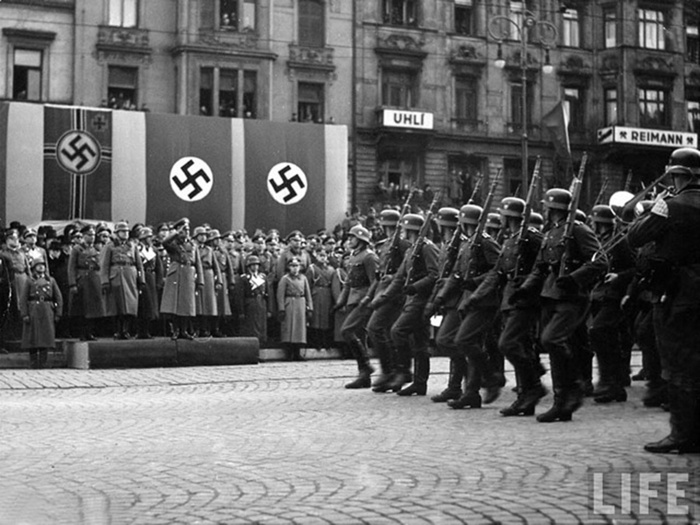 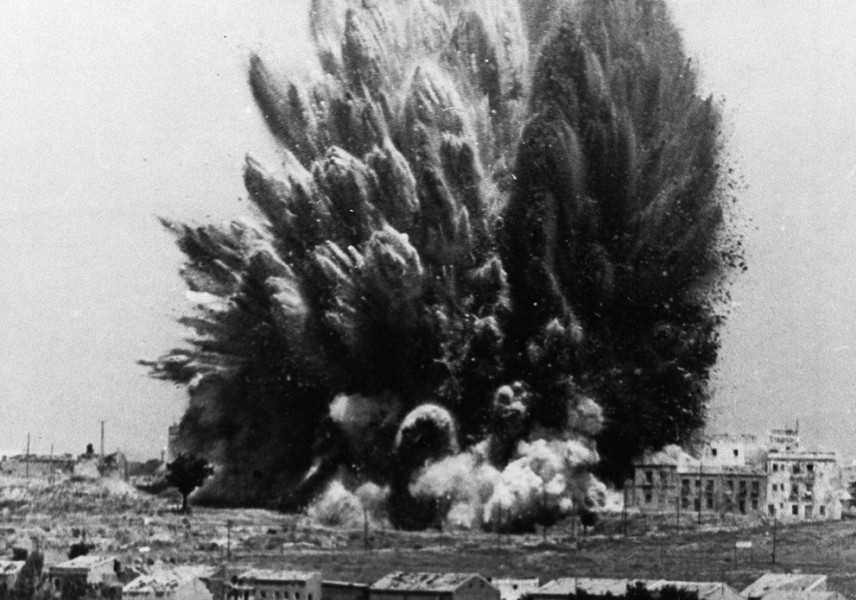 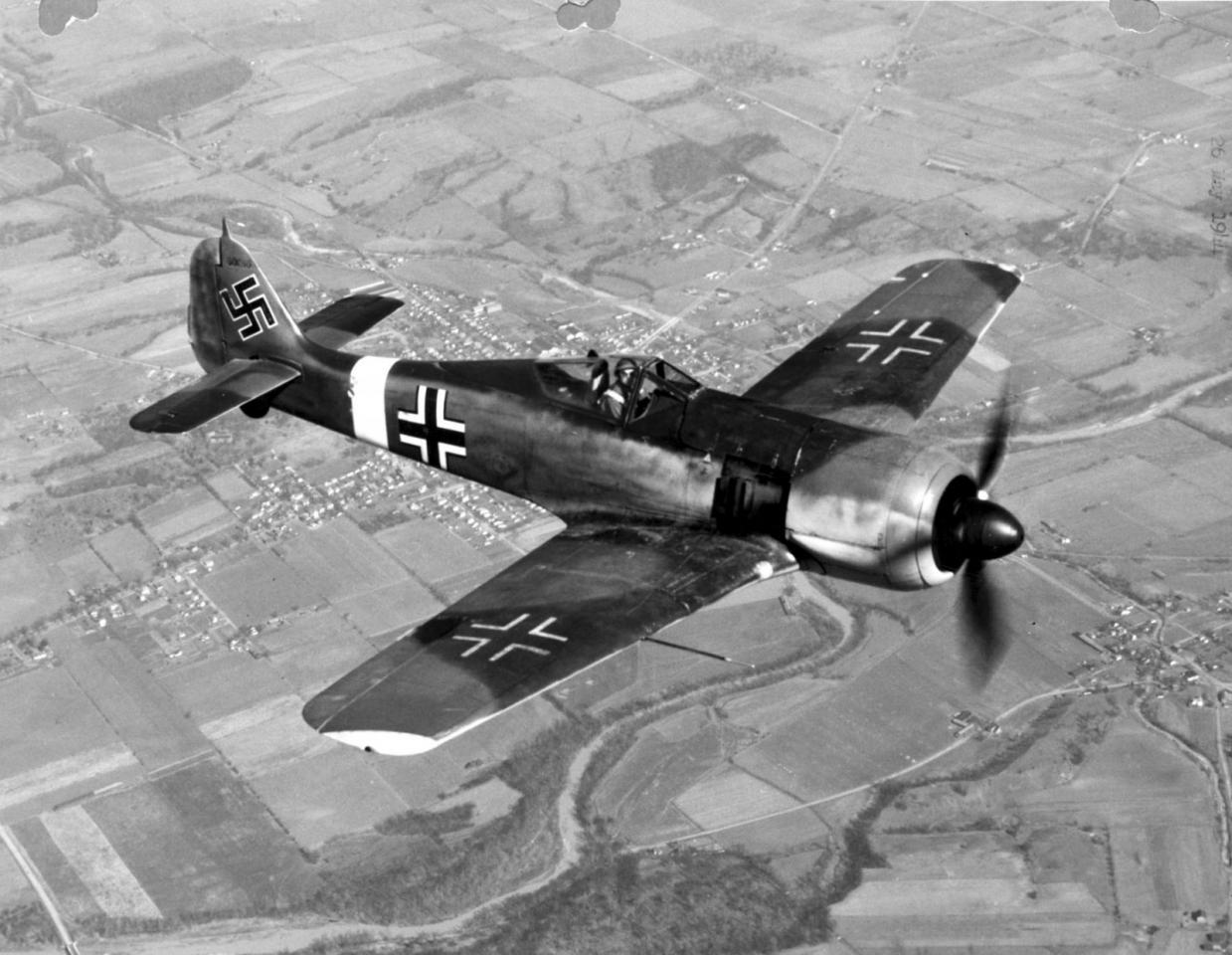 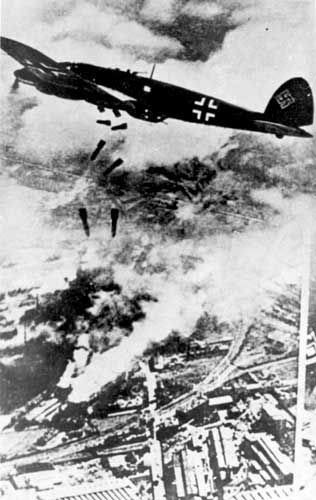 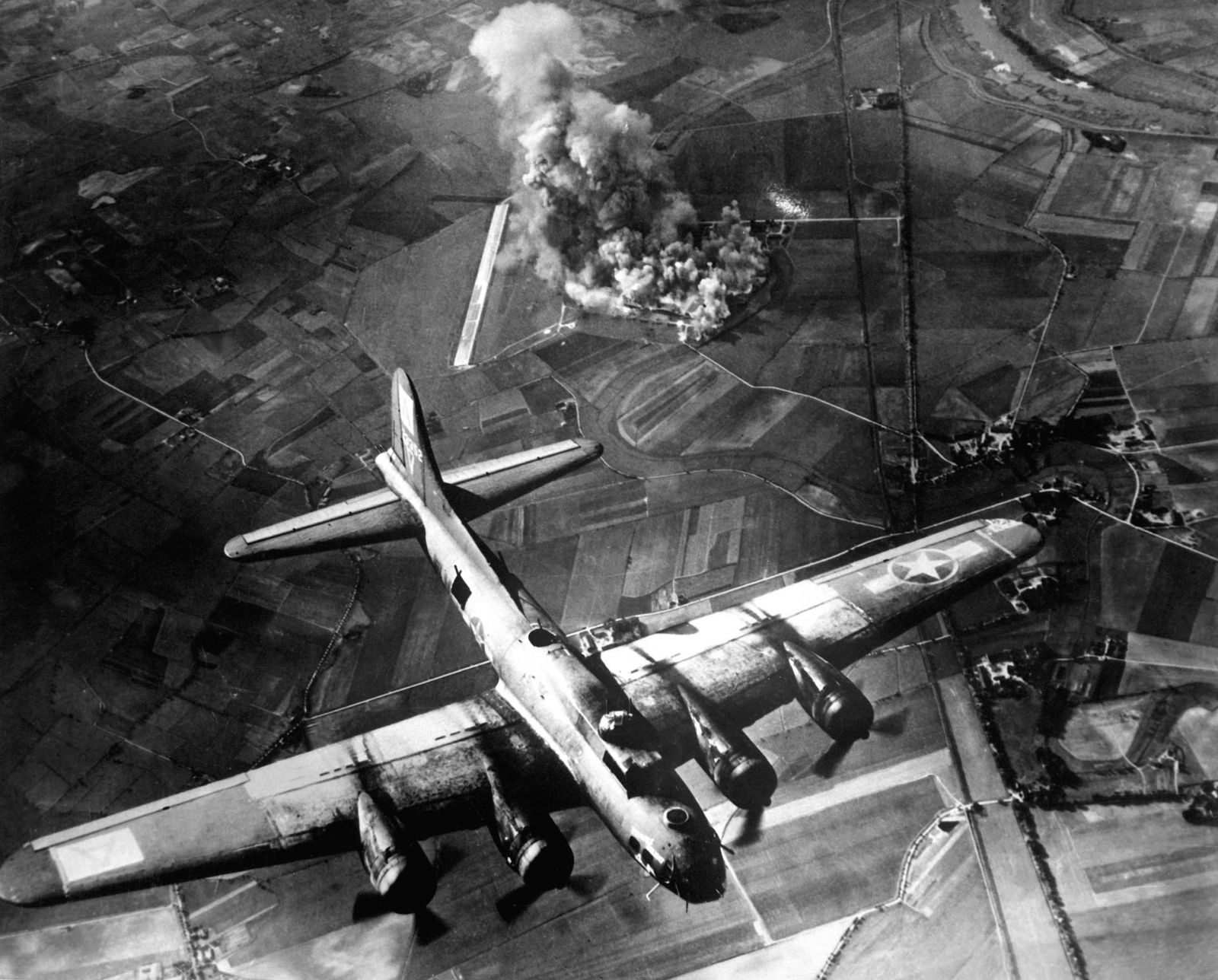 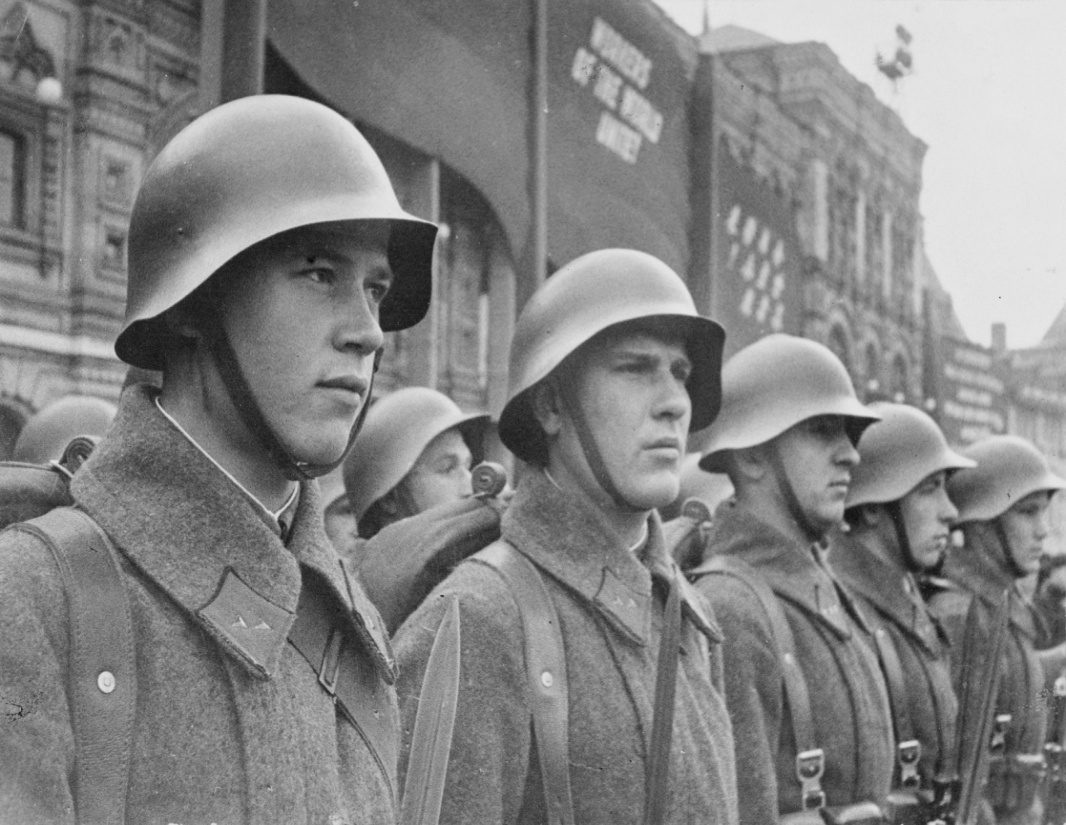 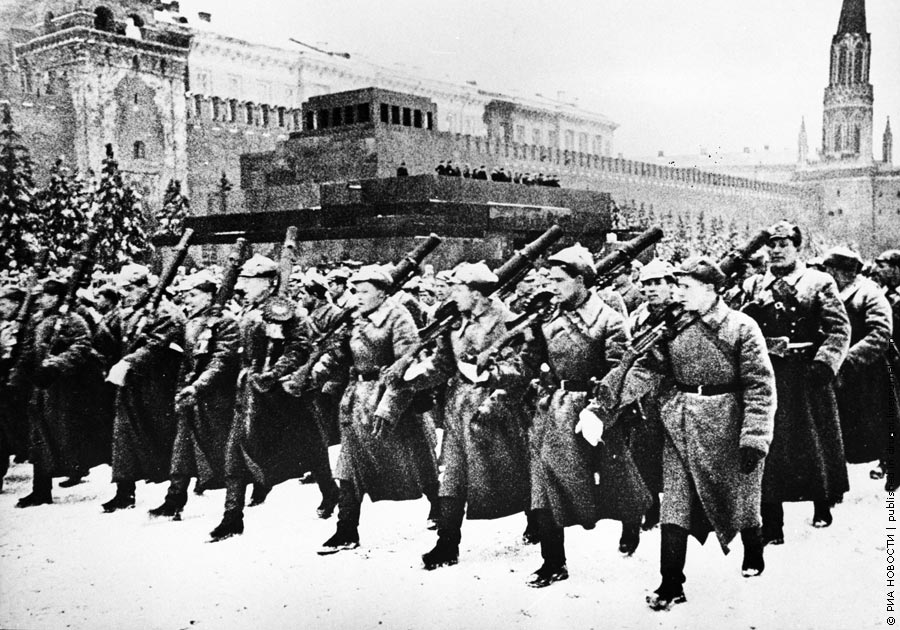 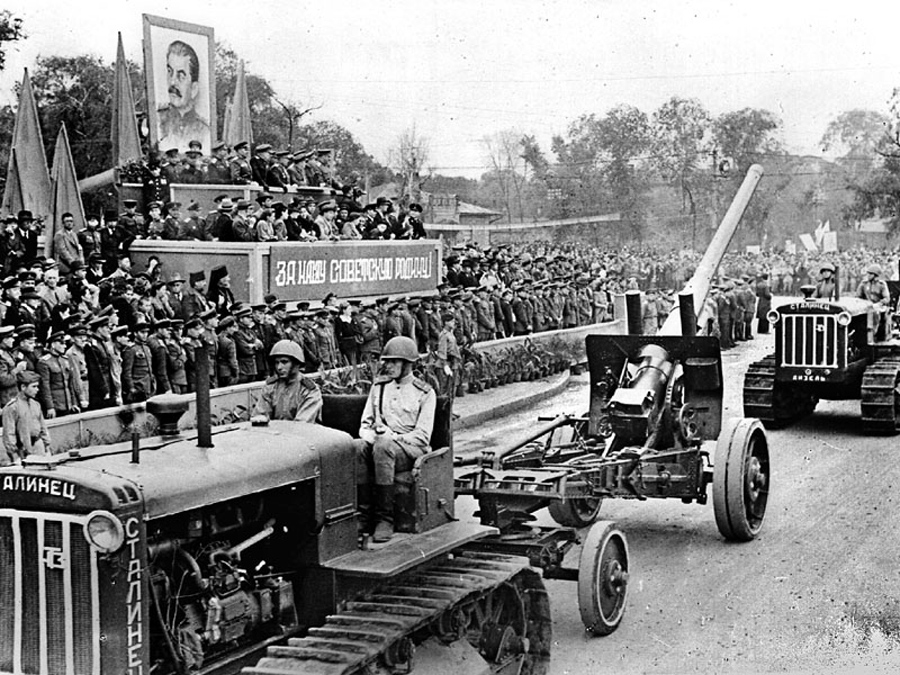 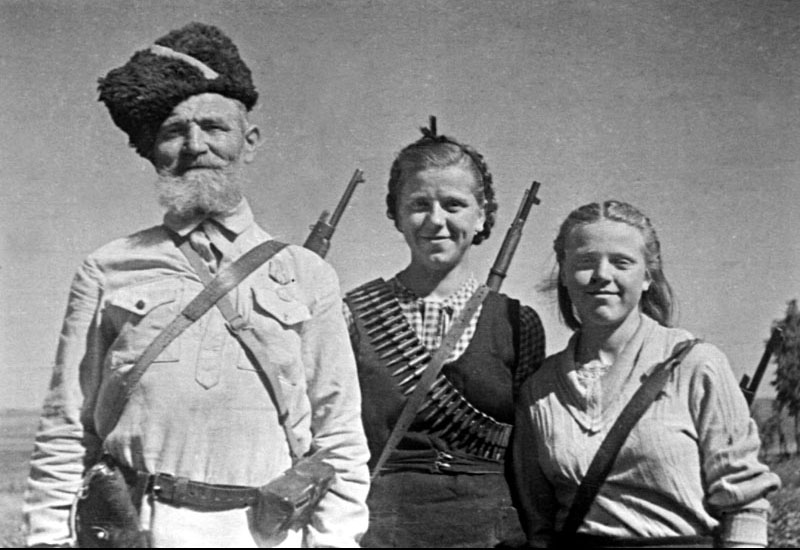 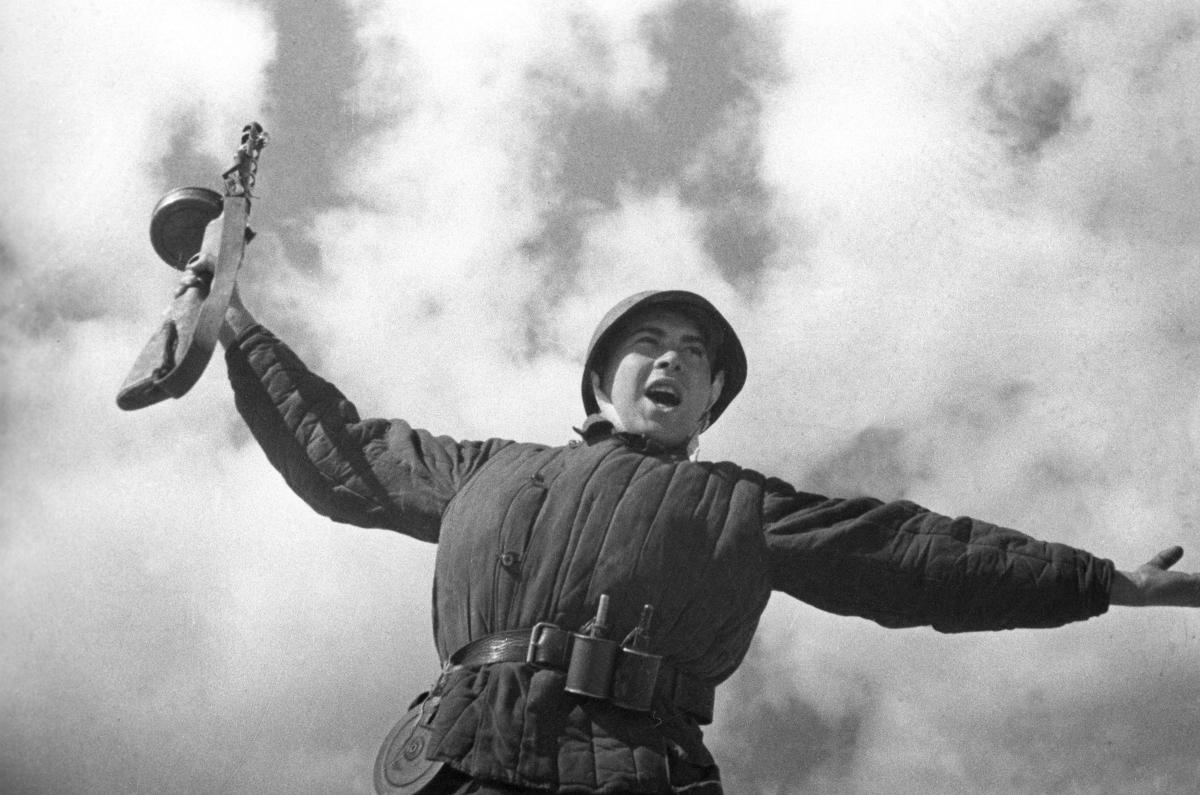 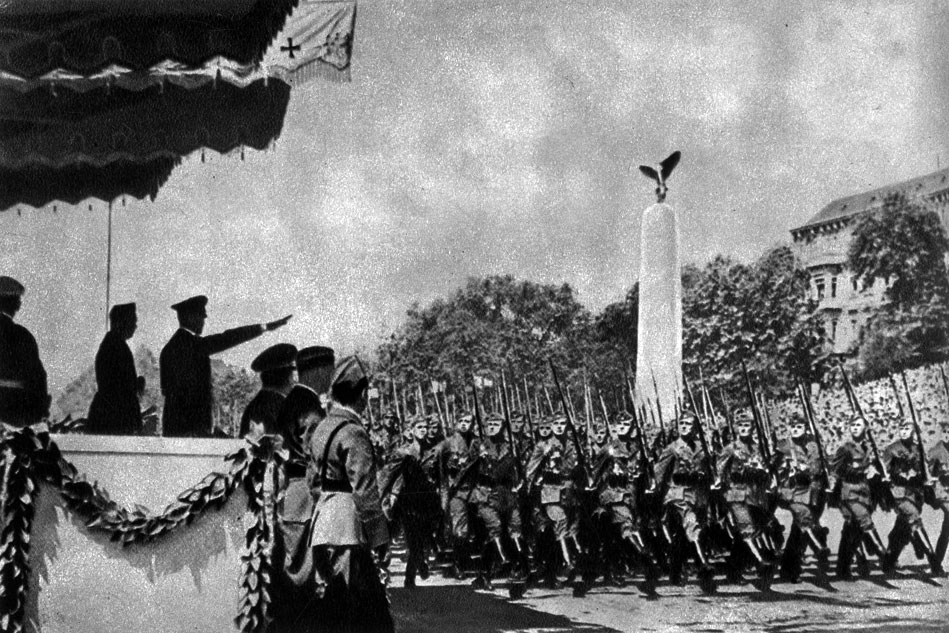 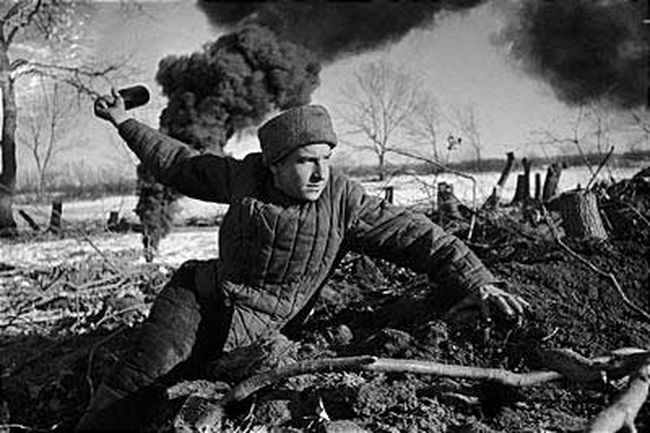 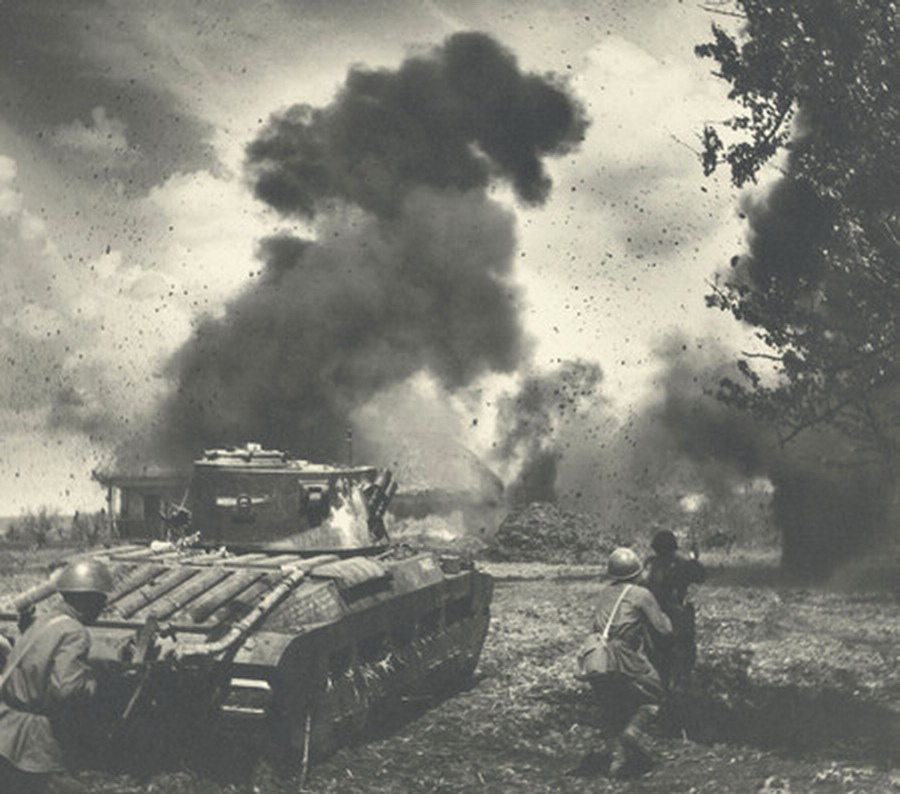 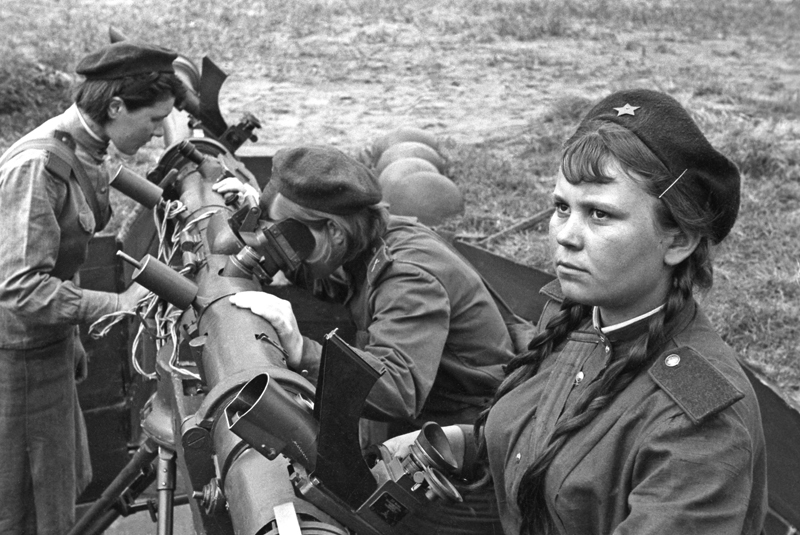 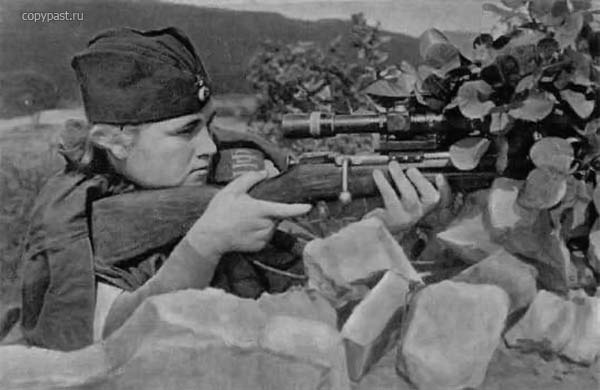 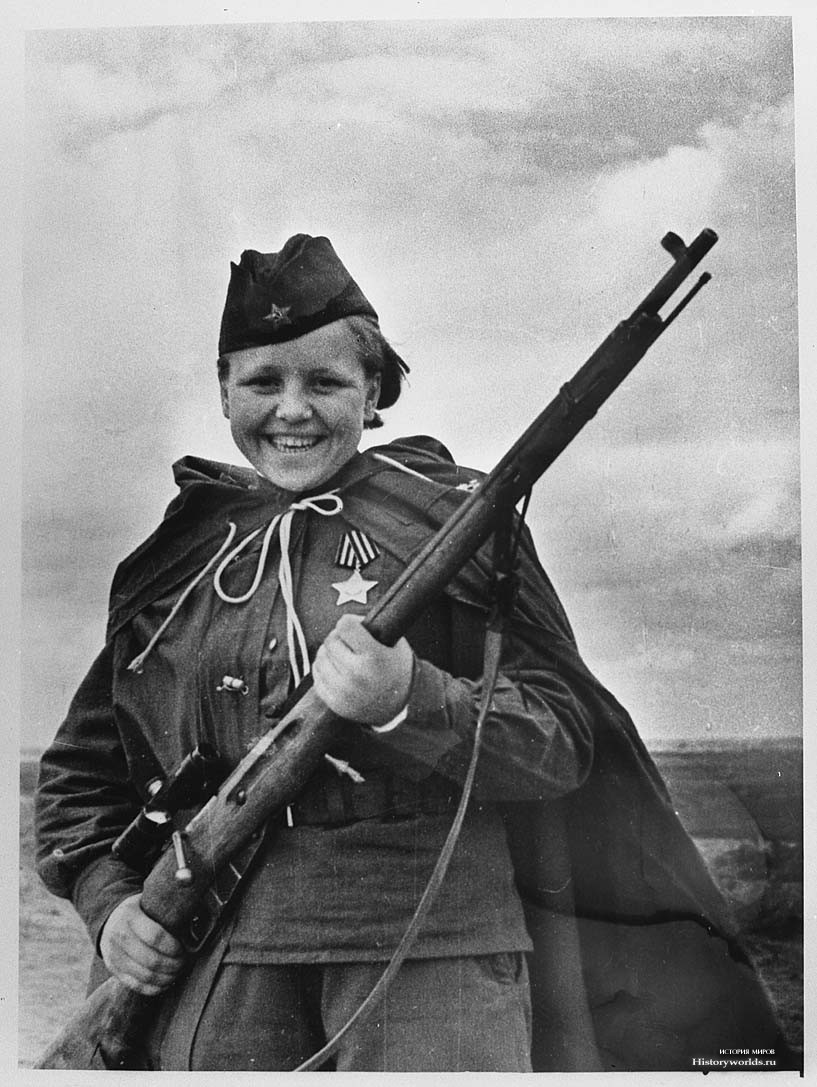 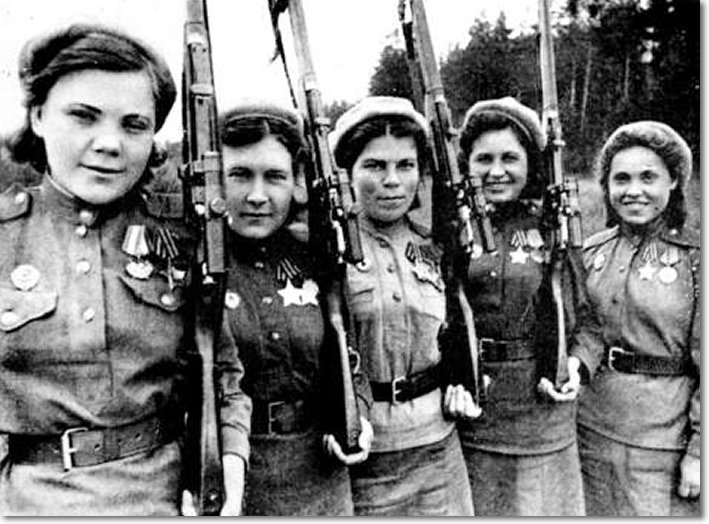 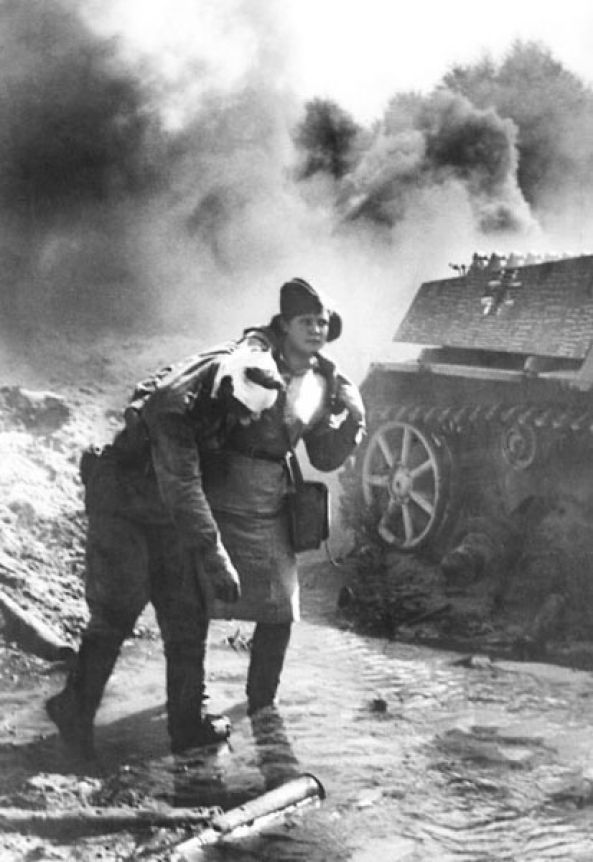 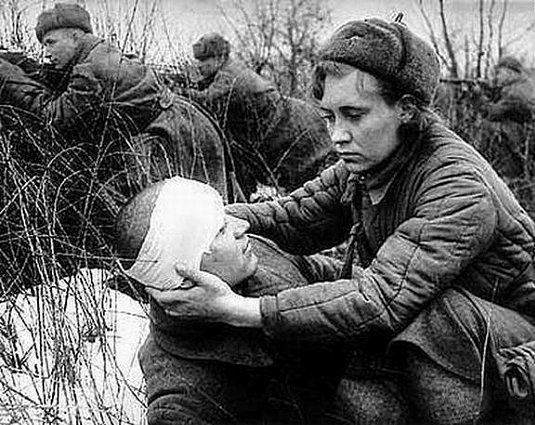 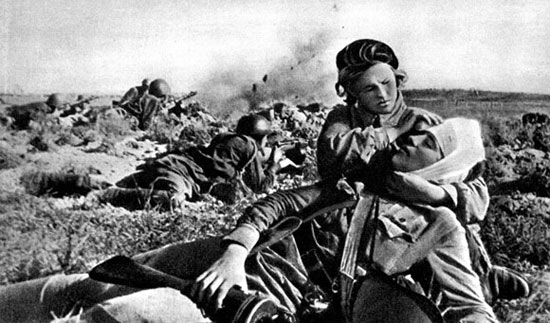 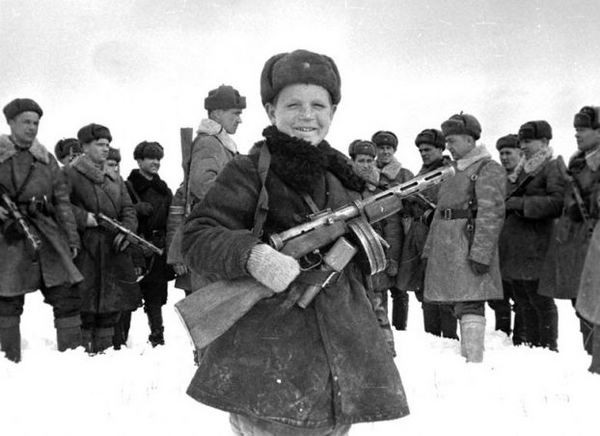 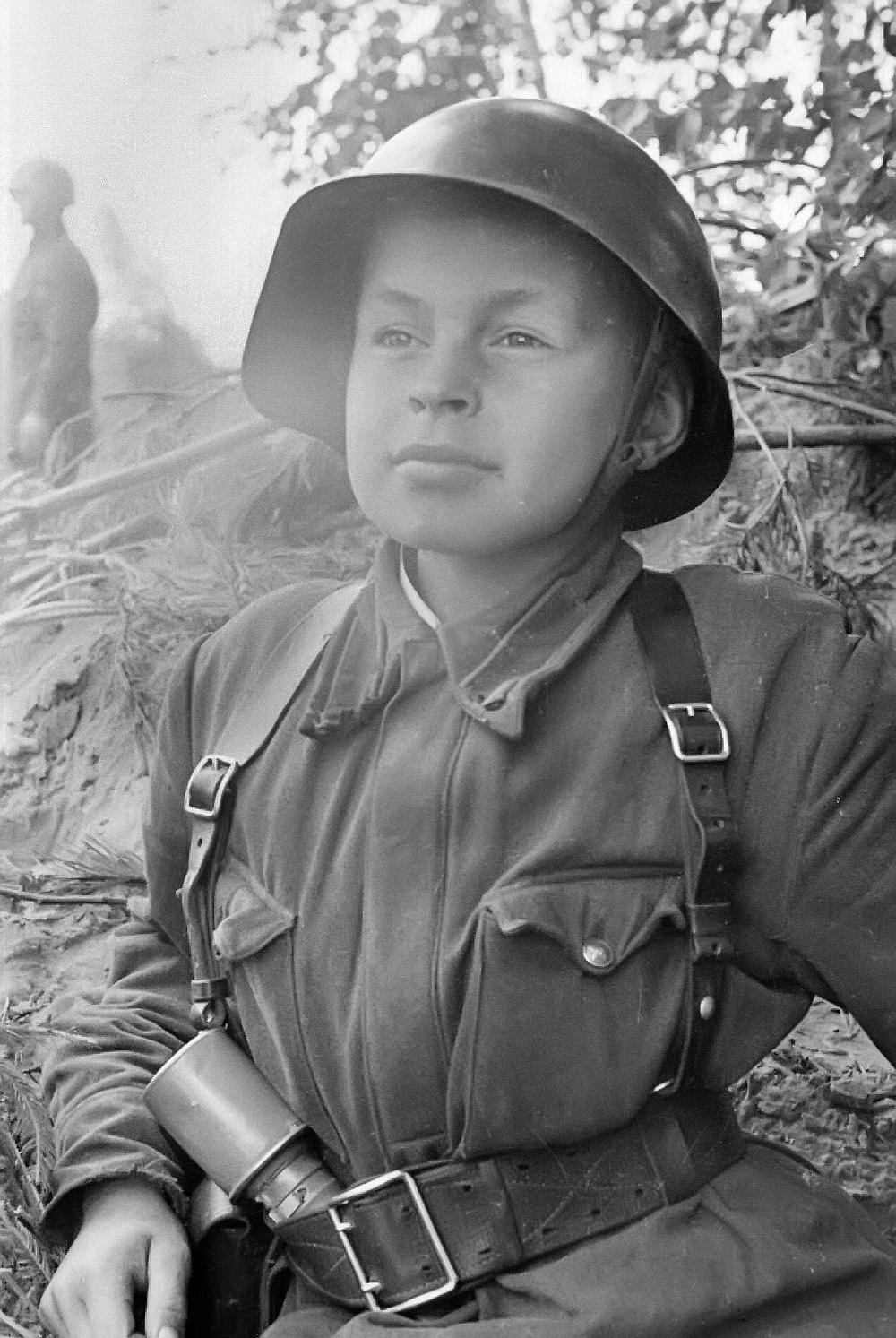 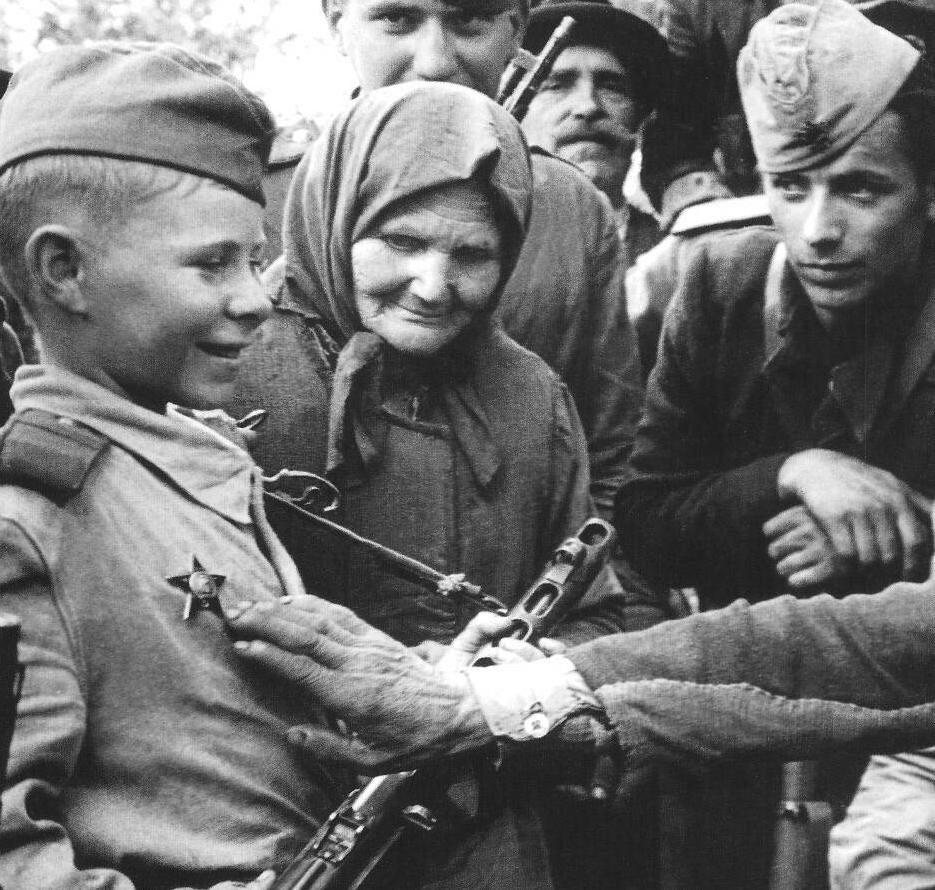 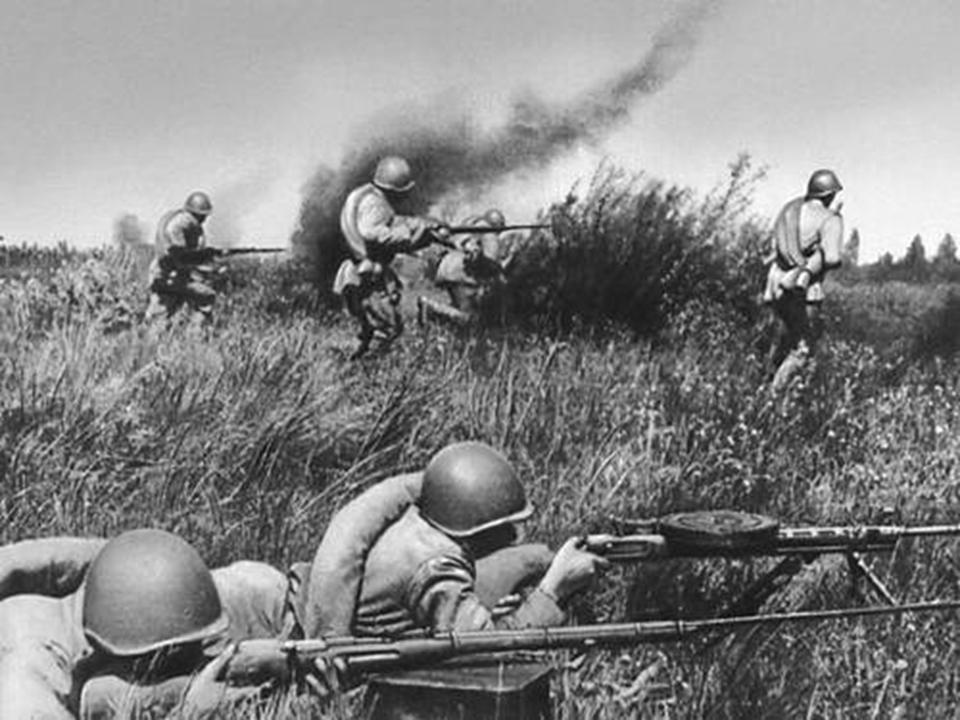 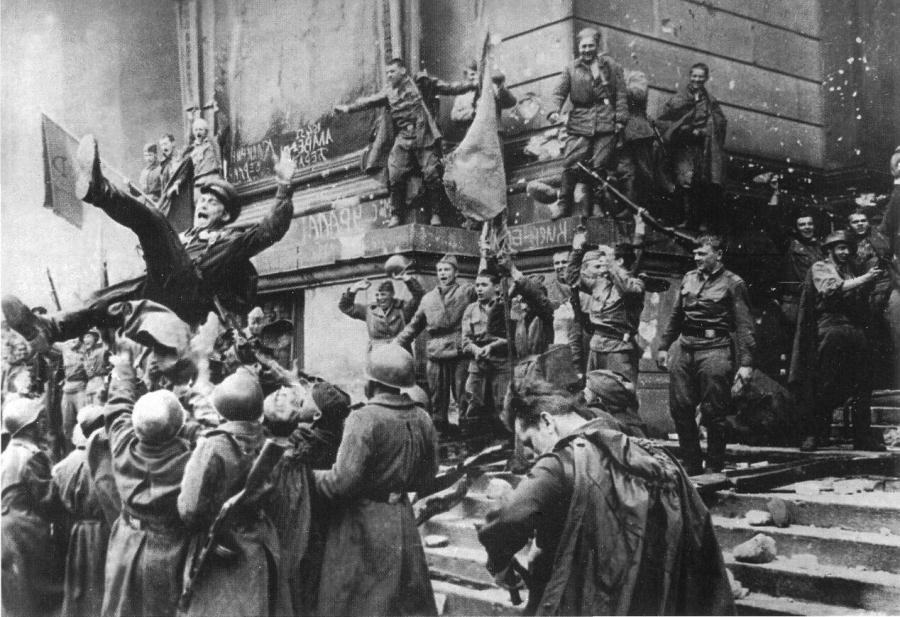 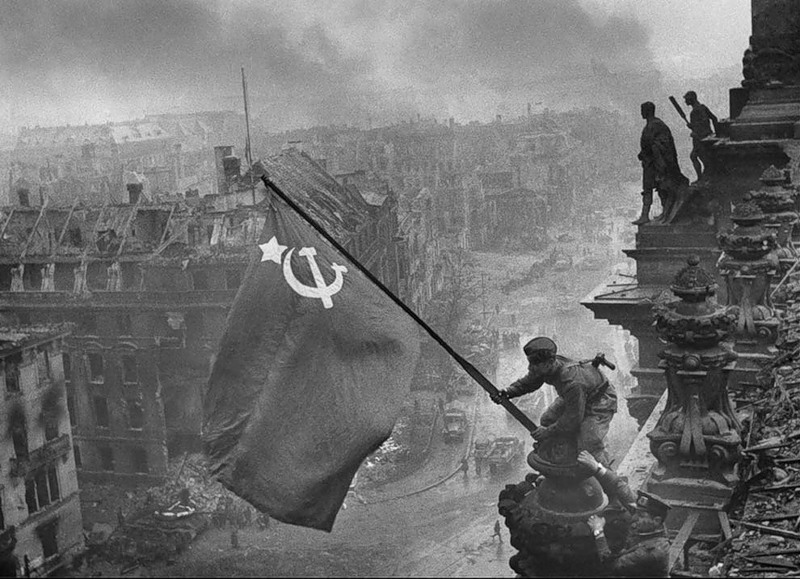 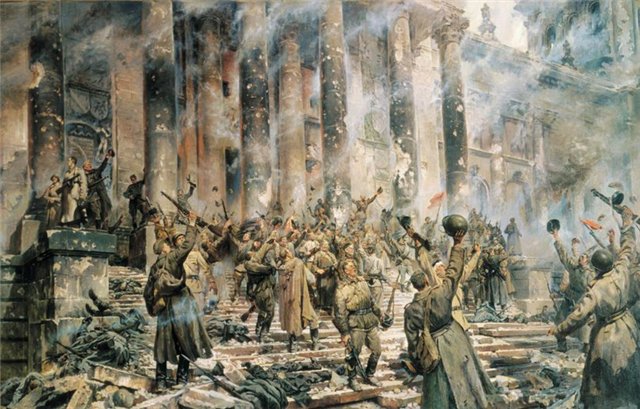 9 мая
День Победы!!!
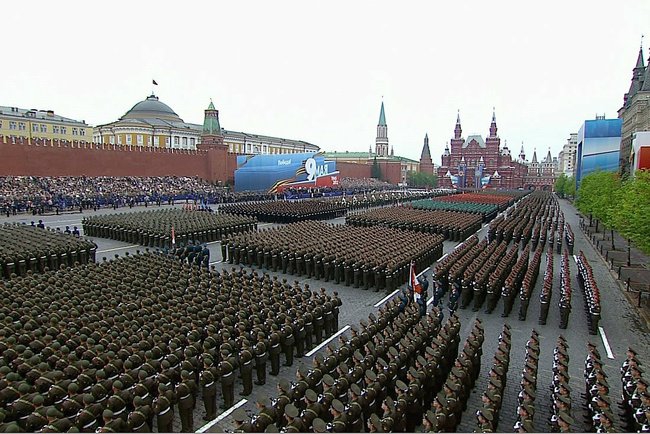 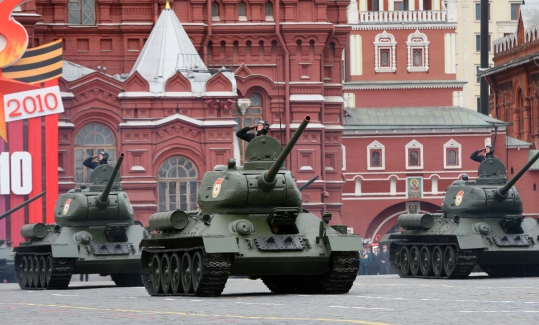 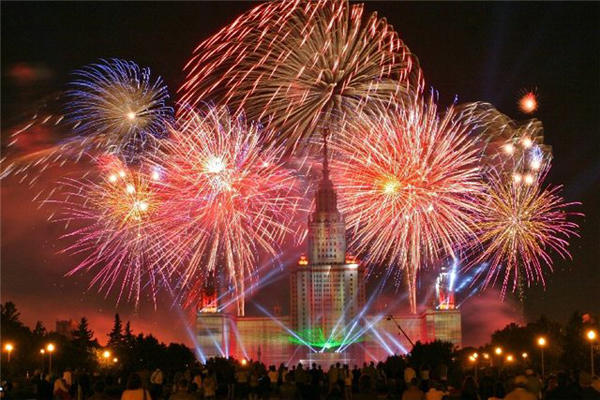 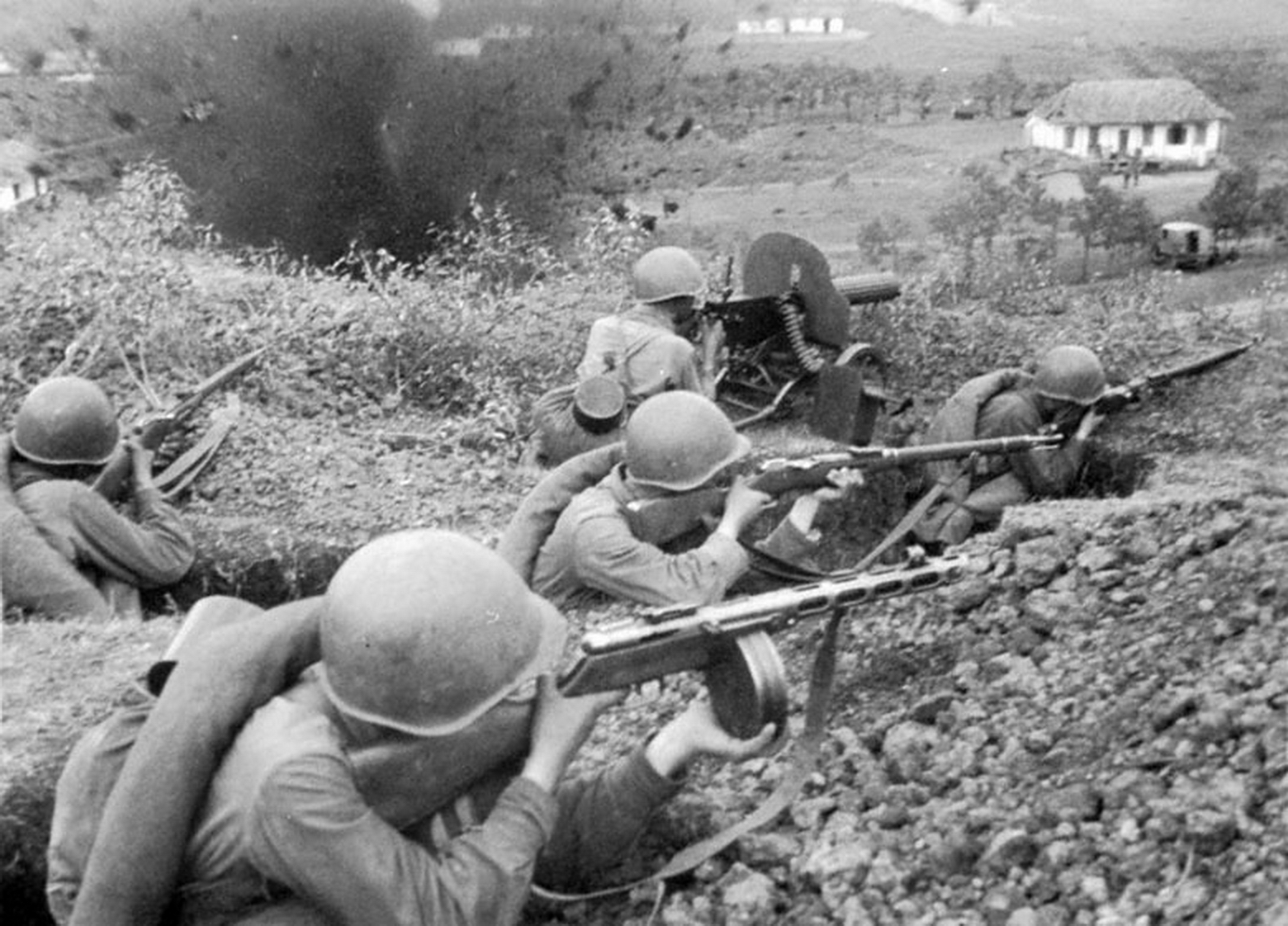 Мы – помним!
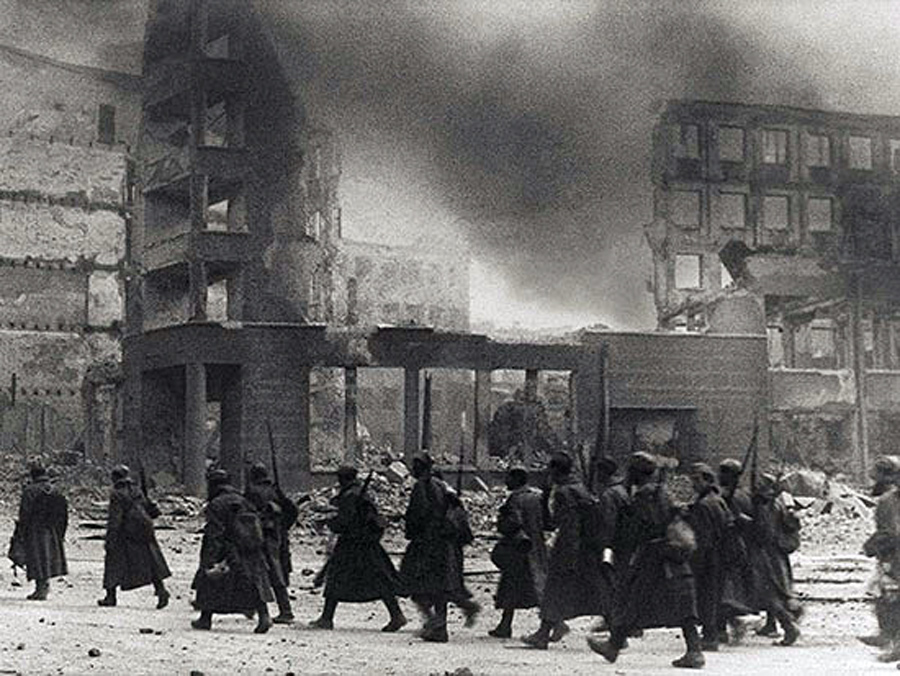 Мы – знаем!
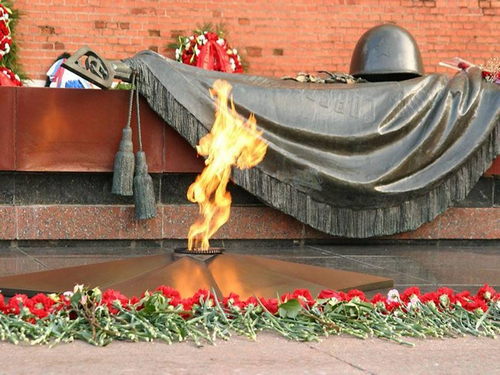 Мы никогда не забудем,
Героев 
прошедшей ВОЙНЫ!
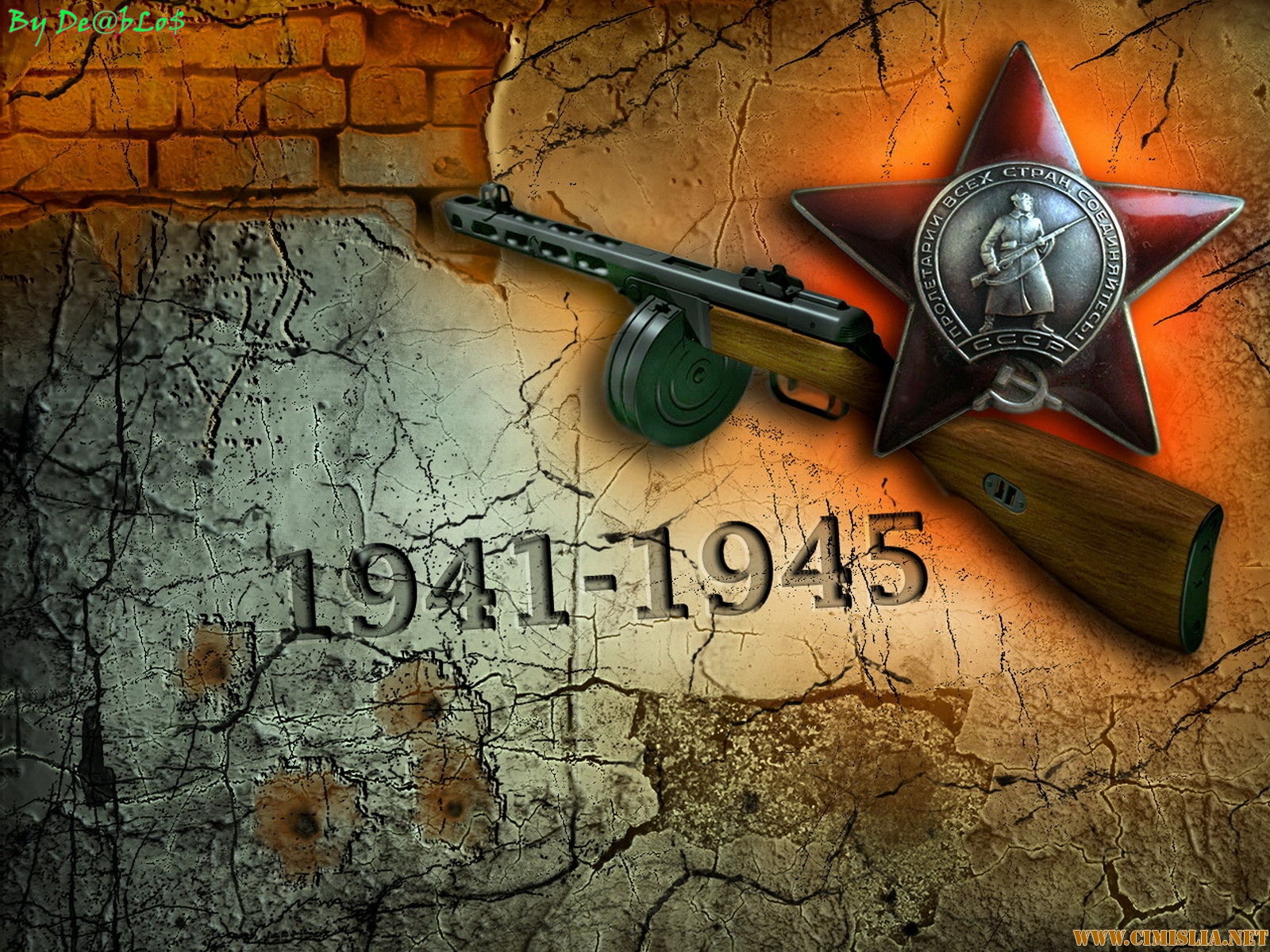 День памяти
 День памяти – Победы праздник,
Несут венков живую вязь,
Тепло букетов, красок разных, Чтоб не терялась с прошлым связь.
И плиты скорбные согреты
Цветов дыханьем полевым.
 Прими, боец,
Как дар, всё это 
Ведь это нужно,
Нам,   Живым.
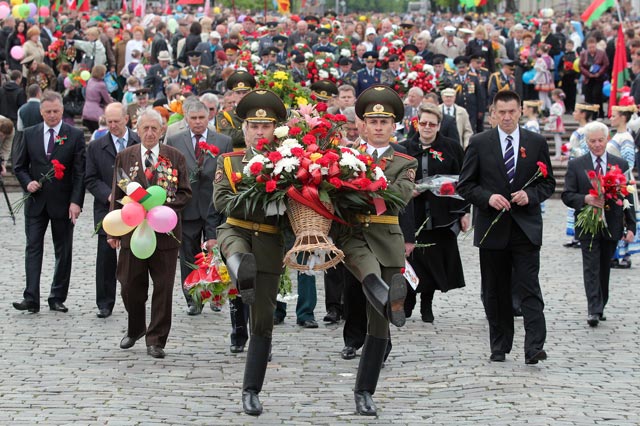